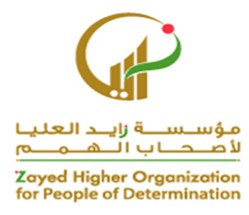 ينقل رسالة لفظية مكونة من كلمتين بمساعدة
«نقل رسالة»
إعداد: موزة سعيد مبارك عايد الكتبي
اجتناب الغيبة و النميمة
https://youtu.be/2kCRm6mIdxU
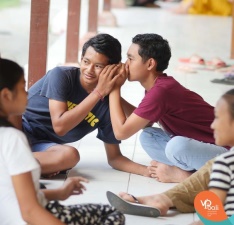 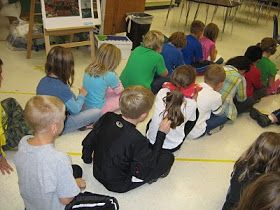 25 August 2020
2
نقل رسالة
نصائح عامة:
في البداية، البدء باعطاء الطالب رسالة من كلمتين لينقلها لشخص ما أو لمعلم مساعد ،مع علم المعلم المساعد بماهية الرسالة و اعطاء الطالب تلميح (كطلب احضار ورق وعند ذهابه للمعلم يقوم بمساعدته بقوله هل تحتاج ورق مثلا). 
مكافأته على كل مرة و تشجيعه.
يجب التنبه على نقطة معرفة الطالب للرسالة ووضوحها بالنسبة إليه (ممكن تكرارها له وطلب إعادتها) ثم ارساله.
بعد مساعدته و تعوده بأن ينقل الرسالة، اعطاء رسالة أخرى من كلمتين لكن دون مساعدة (أن يذهب لمعلمة الفصل الآخر و احضار شئ معين).
رفع مستوى الصعوبة في كل مرة الطالب يتطور و يرقى بمستواه.
التنبيه على قضية النميمة وأثرها و يجب نقل الكلام السليم الصحيح فقط و عدم نقل الكلام السيء.
25 August 2020
3
25 August 2020
4
https://youtu.be/isKrR1TB4DM
قصة عن النميمة
5